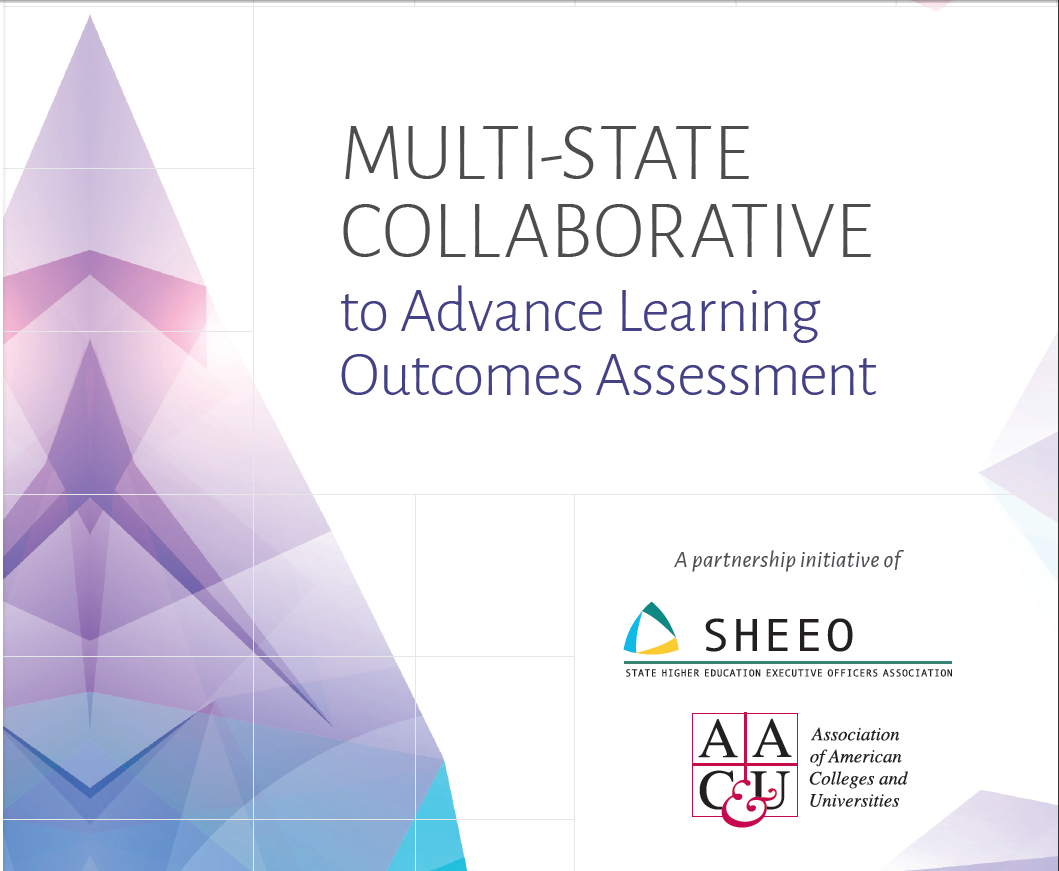 Demonstration Year Results (2015-2016)Rev. 2/3/2017
6/13/2018
Participating States
12 States
Connecticut, Hawaii, Indiana, Kentucky, Maine, Massachusetts, Minnesota, Missouri, Oregon, Rhode Island, Texas, and Utah
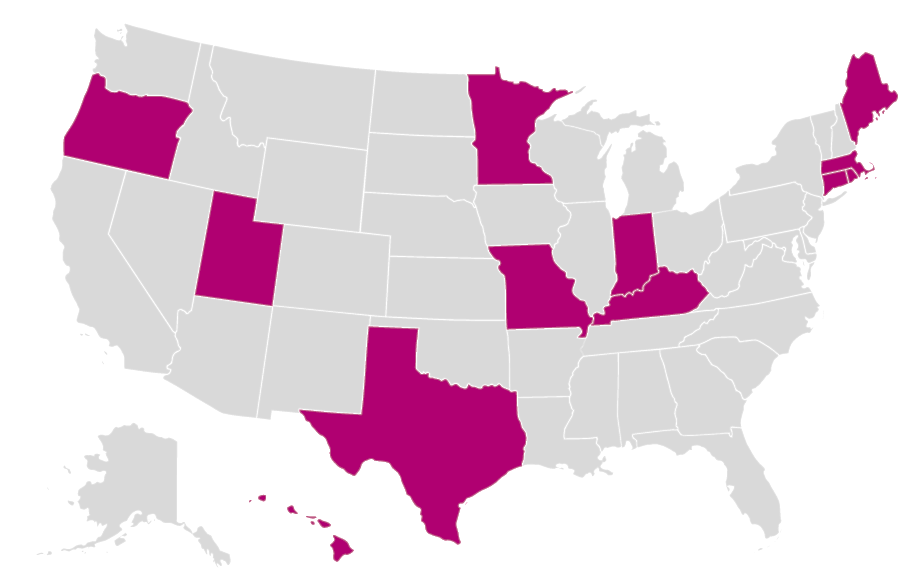 6/13/2018
Study Findings and Summary
These slides summarize results from the demonstration year of the Multi-State Collaborative for Advancing Quality Student Learning  involving twelve states using common rubrics to assess more than 7,000 pieces of student work. The sample of student work represented the near-graduation students across the participating institutions only; therefore, the results are not generalizable for all students in each participating state or nationwide.
6/13/2018
Inherent Challenge for VALUE 
Navigating Methodological Complexity
[Speaker Notes: TR]
Purpose = Discuss validity & reliability in relation to inherent complexity of VALUE
[Speaker Notes: Terry]
A careful balancing act
[Speaker Notes: Terry]
Faculty & staff saw the VALUE rubrics as valid.
Percent of scorers who reported Strongly Agree or Agree with each aspect of rubric use
These results are not generalizable across participating states or the nation in any way. Please use appropriately.
[Speaker Notes: Terry]
Lessons Learned
Actionable data about student achievement and improvement of key learning outcomes on specific key dimensions of these important learning outcomes can be generated via a common rubric-based assessment approach.
Faculty can effectively use common rubrics to evaluate student work products—even those produced for courses outside their area of expertise.
Following training, faculty members can produce reliable results using a rubric-based assessment approach. 
Faculty report that the VALUE Rubrics used in the study do encompass key elements of each learning outcome studied, and were very useful for assessing student work and for improving assignments.
A web-based platform can create an easily usable framework for uploading student work products and facilitating their assessment.
[Speaker Notes: TR]
Representativeness: Gender
Graduates in Participating States Relative to MSC Project Sample Demographics
Population data used are 2015 IPEDS graduates (associates, bachelors) in participating states.
6/13/2018
Representativeness: Pell Eligibility
Enrollees in Participating States Relative to MSC Project Sample Demographics
Population data used are 2013 IPEDS enrollees (2-year public, 4-year public) in participating states.
6/13/2018
Representativeness: Age
Graduates in Participating States Relative to MSC Project Sample Demographics
Population data used are 2015 IPEDS graduates (associates, bachelors) in participating states.
6/13/2018
Representativeness: Race/Ethnicity
Graduates in Participating States Relative to MSC Project Sample Demographics
Population data used are 2015 IPEDS graduates (associates, bachelors) in participating states.
6/13/2018
Representativeness: Race/Ethnicity
Graduates in Participating States Relative to MSC Project Sample Demographics
Population data used are 2015 IPEDS graduates (associates, bachelors) in participating states.
6/13/2018
Assignments and Artifacts
Number of Assignments: 1,156
The number of assignments approximates the number of faculty participants
Number of Artifacts (Pieces of student work): 7,114
The number of artifacts approximates the number of student participants
6/13/2018
Massachusetts vs. Project Level
Outcome Scores
6/13/2018
Massachusetts Participating Institutions: 2016
This academic year included three community colleges, two state universities, and two UMass. campuses
Critical Thinking Rubric Dimensions
6/13/2018
For full text of AAC&U VALUE Rubric for Critical Thinking, see: https://www.aacu.org/value/rubrics/critical-thinking.
Critical Thinking at 2-year institutions
Critical Thinking at 4-year institutions
Analysis: Critical Thinking
2 Year: Mass. exceeds Project level data

4 Year: Mass. is comparable to Project level data

However, insignificant change from 2 to 4 Year suggesting more effort is required to achieve higher results everywhere.

Employers rate critical thinking (82%) as highly valued competency after problem solving (91%), ethical issues (87%), community problem solving (86%), and civic knowledge, skills, and judgment (82%).*

*It Takes More than a Major: Employer Priorities for College Learning and Student Success (Washington, DC: Association of American Colleges and Universities, 2013).
Written Communication Rubric Dimensions
6/13/2018
For full text of AAC&U VALUE Rubric for Written Communication, see: https://www.aacu.org/value/rubrics/written-communication.
Written Communication at 2-year institutions
Written Communication at 4-year institutions
Analysis: Written Communications
2 Year: Other than Sources/Evidence, Mass. lags Project level data

4 Year: Performance improves except for Syntax/Mechanics, which is about the same as 2 Year students.
Quantitative Literacy Rubric Dimensions
6/13/2018
For full text of AAC&U VALUE Rubric for Quantitative Literacy, see: https://www.aacu.org/value/rubrics/quantitative-literacy
Quantitative Literacy at 2-year institutions
Quantitative Literacy at 4-year institutions
Analysis: Quantitative Literacy
The size of Mass. n is really problematic to draw conclusions
2 Year: Other than Applications/Analysis and Assumptions, Mass. is behind Project level data.
How much of this is a function of the assignments and the size of the n?
4 Year: Mass. is comparable to Project level data except in Assumptions, which reflects a general improvement in all categories.
However, no change in Assumptions within Mass. from 2 to 4 Year whereas project level data improved.
Suggested Actions
Increased efforts in upper level courses to teach and assess for critical thinking across the curriculum in order to increase student learning.
State-wide assignment design discipline-based workshops
Significantly increased efforts required in writing across the curriculum and the restructuring of Developmental Writing.
Smaller writing classes 
Use of peer editing (high impact practice)
Requiring a minimum number of pages written per course and multiple drafts
State-wide workshops on undergraduate writing
Increased emphasis on syntax/mechanics across the curriculum at all levels.
Significantly increased efforts in quantitative literacy across the curriculum in lower level courses in Interpretation, Representation, and Calculation.
State-wide assignment design discipline-based workshops
Suggested Actions
Increased emphasis on Quantitative Literacy: Assumptions in all courses across the curriculum and in assignments.
Compare MSC-Mass. data to NESE data for possible correlations
Attempt to achieve the stratified participation sample for Mass. in order to increase “n” and generalize from the results
Gain participation of small institutions with low minority representation
Next Steps  MSC Refinement Year (year three)
13 states, five with representative samples for the state
20,000 artifacts collected and uploaded
Establishment of inter-state “SWAT” teams
Increased focus on evaluation – panel of data scientists
Increased focus on equity
Explore feasibility of sub-study following students into the workforce
31
Conclusion
Open Discussion

Next Steps

Thank You!
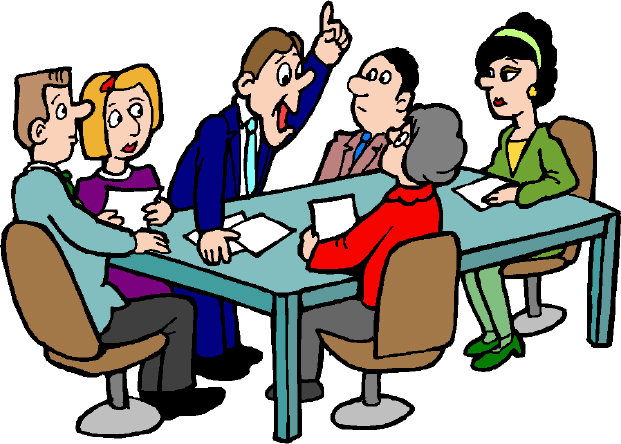 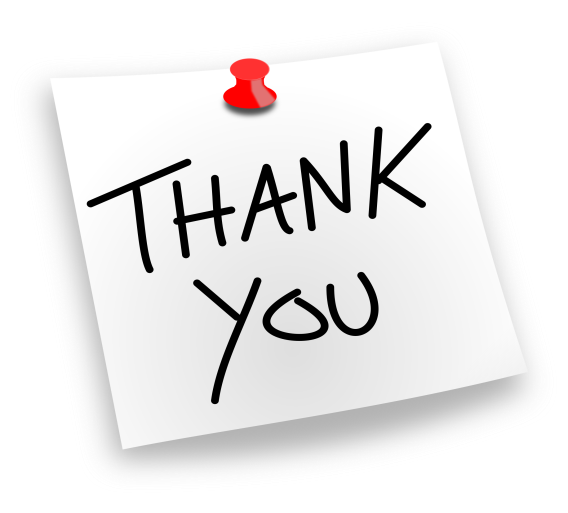